Rectangle Rest
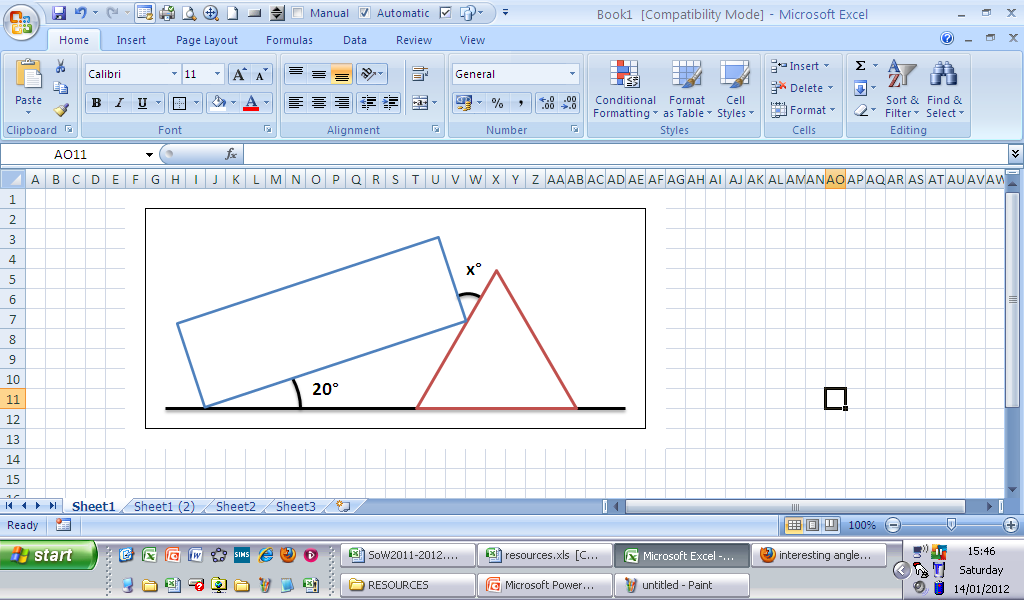 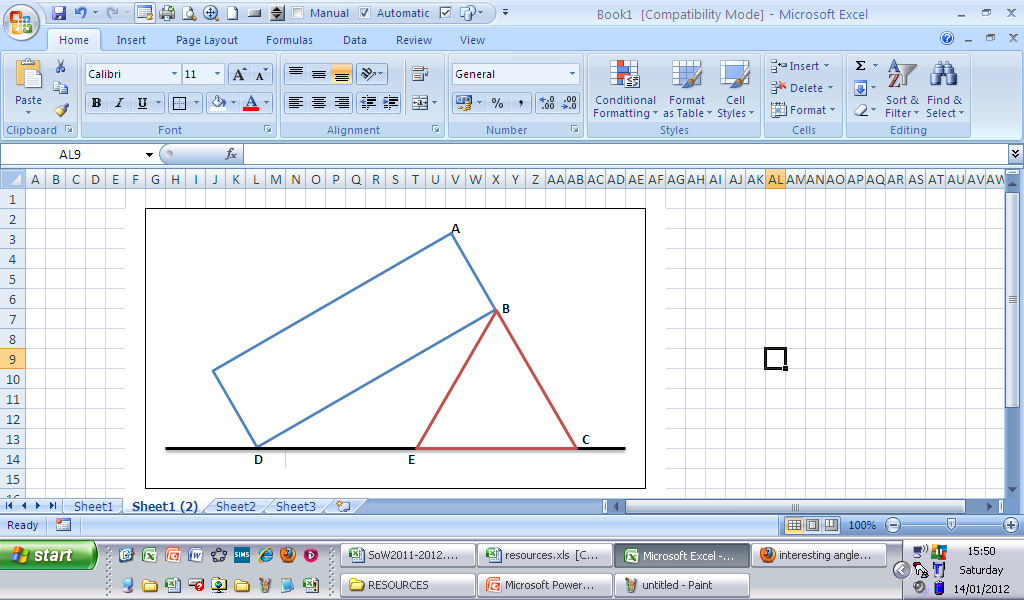 Rectangle Rest
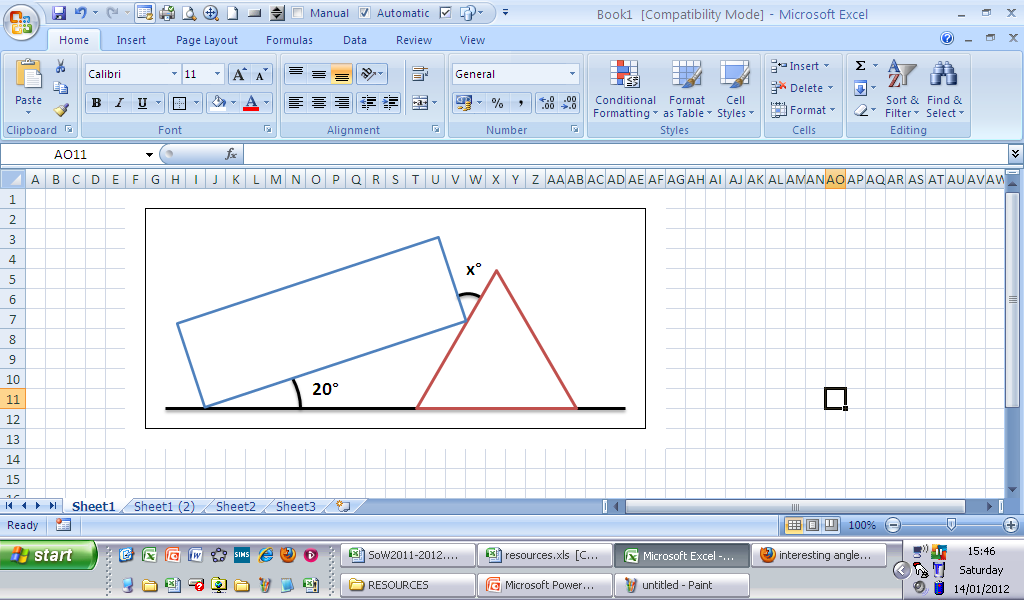 Rectangle Rest
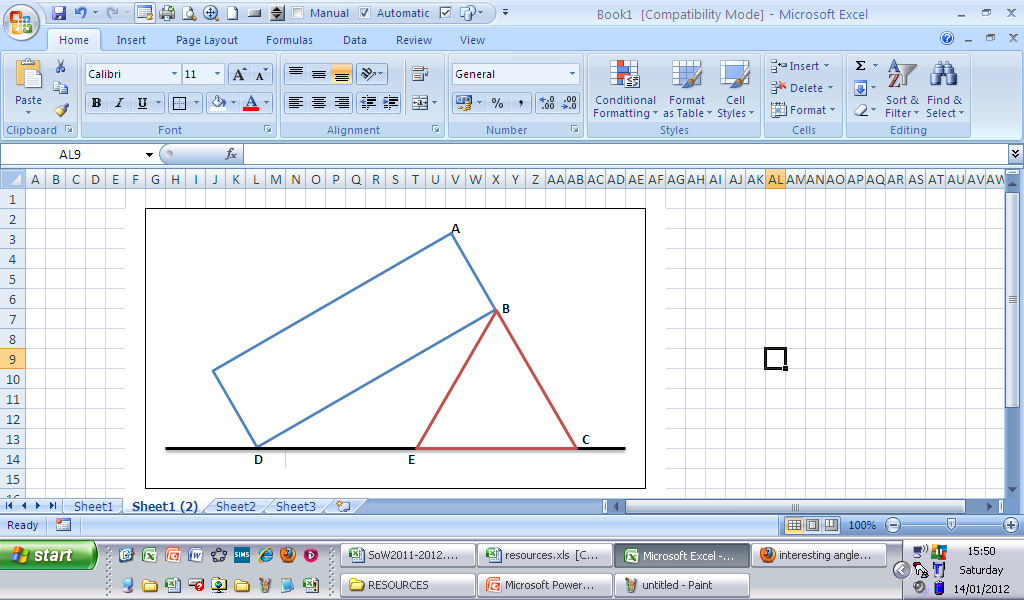